Cross Product
Scott Surgent
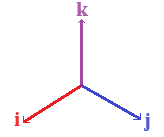 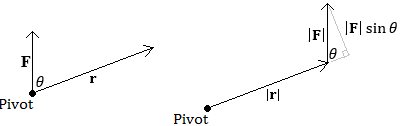 Example 6: Find the torque around the pivot shown in the following diagram.
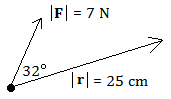